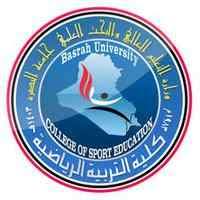 ألإحصاء/ المحاضرة الثالثة
مدرس المادة / حلمي حمزة عباس
كلية التربية البدنية وعلوم الرياضة
مواضيع المحاضرة الثالثة
الجدول التكراري للفئات وخطوات تكوينه
العرض البياني للجداول التكرارية (بالدرجات والفئات )
الجدول التكراري للمتجمع الصاعد والنازل
كلية التربية البدنية وعلوم الرياضة
ثانيا /  الجدول  التكراري البسيط بالفئات :-
عندما يكون عدد الدرجات المعطاة صغير والمدى صغير ففى هذه الحالة يكون الجدول التكرارى بالدرجات هو الطريقة المناسبة لتنظيم البيانات وتم التطرق اليه في المحاضرة السابقة , أما عندما يزيد عدد الدرجات وعندما يكون مدى الدرجات كبيرا ففى هذه الحالة سيكون من الصعب تنظيم البيانات فى صورة جدول للدرجات فى هذه الحالة نلجأ الى الجدول التكرارى بالفئات 
والفئة عبارة عن مجموعة من الدرجات تكتب بطريقة معينة ولكن قبل تنظيم الدرجات فى جدول الفئات 
هناك شروطا معينة يجب مراعاتها عند تكوين جدول الفئات :-
 ألا يقل عدد الدرجات عن 30 درجة . 
 ألا يقل عدد الفئات عن 5 فئات ولا يزيد عن 20 . 
   أن يكون طول الفئة عددا صحيحا .
كلية التربية البدنية وعلوم الرياضة
12
وحسب مثالنا السابق فأن طول الفئة = ـــــــــــــــــــــــــــــــ = 2 طول الفئة 
			                   6
12
وحسب مثالنا السابق فأن طول الفئة = ـــــــــــــــــــــــــــــــ = 2 طول الفئة 
			                   6
12
وحسب مثالنا السابق فأن طول الفئة = ـــــــــــــــــــــــــــــــ = 2 طول الفئة 
			                   6
12
وحسب مثالنا السابق فأن طول الفئة = ـــــــــــــــــــــــــــــــ = 2 طول الفئة 
			                   6
12
وحسب مثالنا السابق فأن طول الفئة = ـــــــــــــــــــــــــــــــ = 2 طول الفئة 
			                   6
خطوات تكوين الجدول التكرارى للفئات :
 تحديد المدى الكلى : 
المدى = أكبر درجة – أقل درجة + 1 
مثال :- أمامك الدرجات التالية 15 – 13 – 12 – 14 – 19 – 8 احسب المدى الكلى لهذه الدرجات ؟ 
الحل : المدى = (19 – 8) + 1 = 12 
 تحديد عدد الفئات : 
إما أن يعطى عدد الفئات فى المثال او السؤال المطلوب حله ، أو يتم تحديد عد الفئات طبقا لشروط سيتم ذكرها لاحقا . (ولنفرض عدد الفئات المطلوبة في المثال السابق 6)
 تحديد طول الفئة (سعة الفئة) :
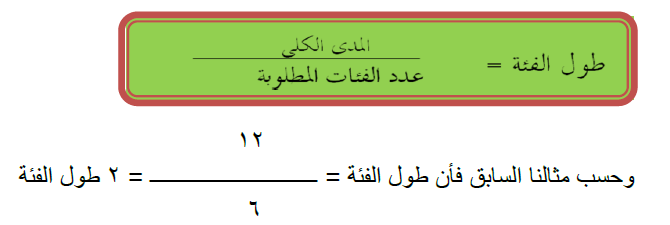 كلية التربية البدنية وعلوم الرياضة
مثال حول تكوين جدول بالفئات
أمامك درجات 50 طالبا فى اختبار ألذكاء والمطلوب تنظيم هذه الدرجات فى جدول تكرارى للفئات بحيث يكون عدد الفئات يساوى 10 .
كلية التربية البدنية وعلوم الرياضة
الحل
المدى الكلى = (55 – 10) + 1  = 46


 


 ويستحسن أن تكون طول الفئة عددًا صحيحًا ، وبناءً على ذلك فإن القيمة 4.6 تقرب إلى العدد 5 ويعتبر هذا هو طول الفئة .

يتم رسم جدول مكون من 3 أعمدة ويسمى الجدول التكرارى للفئات ويكون العمود العمود الأول للفئات والثانى للتكرارات  والثالث للعلامات (مؤقت).
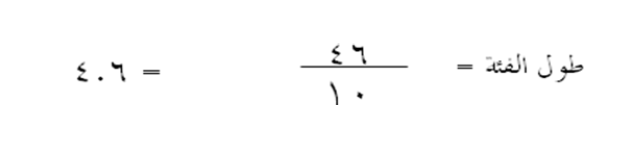 كلية التربية البدنية وعلوم الرياضة
اصغر درجة في الجدول التكراري وتسمى بداية الفئة
الحل
www.themegallery.com
العرض البياني للجداول التكرارية (بالدرجات والفئات)
اولاً - العرض البياني للجداول التكرارية بالدرجات
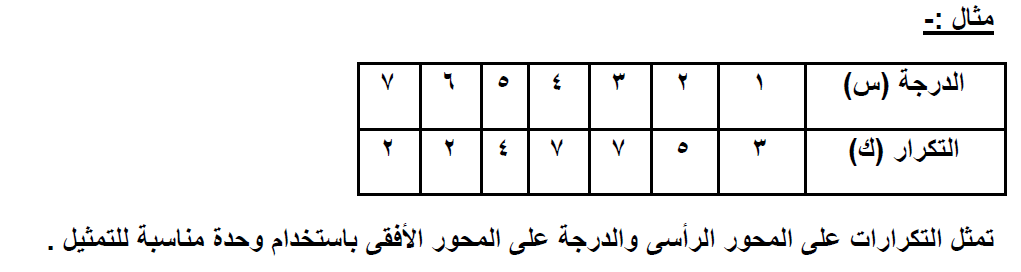 كلية التربية البدنية وعلوم الرياضة
الحل
ـ يتم تحديد نقاط تقابل كل درجة مع التكرار المقابل لهاعلى المحور الصادى. 
فإذا تم التوصيل باليد حصلنا على المنحنى التكرارى 
وإذا تم التوصيل باستخدام المسطرة أصبح لدينا المضلع التكرارى 
أما لرسم المدرج التكرارى فإننا نقوم برسم أعمدة بداية من كل نقطة تم تحديدها تسقط على المحور الأفقى ، والرسوم التالية توضح ذلك .
كلية التربية البدنية وعلوم الرياضة
www.themegallery.com
ثانياً :- العرض البياني للجداول التكرارية بالفئات :-
لرسم المنحنى التكرارى والمضلع التكرارى من جدول الفئات ، نقوم أولا بحساب منتصف كــــل فئـــــة (مركز الفئة ) حتى نحصل على جدول مشابه للجدول التكرارى للدرجات ويكون رسم المنحنى والمضلع مشابه أيضا لجدول التكرارات . أما فى حالة رسم المدرج التكرارى من جدول الفئات فيتم بطريقة مختلفة سيتم شرحها . 
مثال :- ارسم المنحنى التكرارى والمضلع التكرارى والمدرج التكرارى من جدول الفئات التالى :-
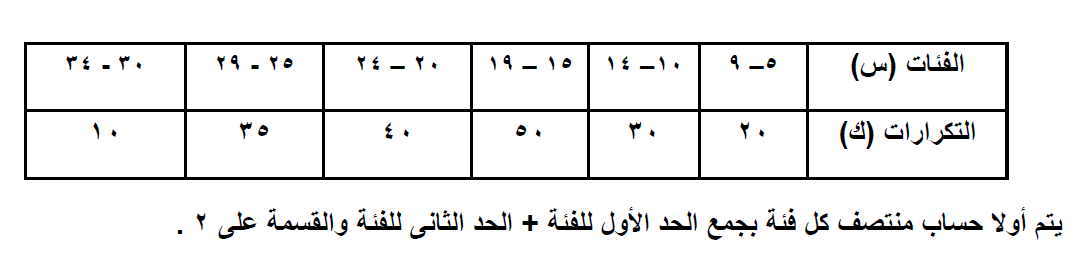 كلية التربية البدنية وعلوم الرياضة
ثم نتبع نفس الطريقة لرسم المنحنى والمضلع التكرارى مع استبدال الدرجات بمنتصف الفئات على المحور الأفقى والإبقاء على التكرارات على المحور الرأسى فيما يخص (المنحى والمضلع التكراري ) أما (المدرج التكراي ) فيمكن الرسم بدون أستخدام مراكز الفئات
كلية التربية البدنية وعلوم الرياضة
تمرين
تمرين // باستخدام بيانات المثال السابق ارسم كل من 
1- المضلع التكراري 
2- المنحنى التكراري
3- المدرج التكراري
www.themegallery.com
التكرار المتجمع الصاعد والنازل Cumulative Frequency
www.themegallery.com
ملاحظات هامة حول الجدول التكراري للمتجمع الصاعد
المتجمع التكراري الصاعد  للفئة الاولى = تكرار الفئة ألاولى 
المتجمع التكراري لأي فئة ( عدا ألآولى ) = المتجمع الصاعد للفئة السابقة + تكرار نفس الفئة 
يجب ان يكون المتجمع الصاعد للفئة الاخيرة = مجموع التكرارات
كلية التربية البدنية وعلوم الرياضة
التكرار المتجمع الصاعد والنازل Cumulative Frequency
www.themegallery.com
ملاحظات هامة حول الجدول التكراري للمتجمع النازل
المتجمع التكراري النازل  للفئة الاولى = مجموع التكرارات 
المتجمع التكراري لأي فئة ( عدا ألآولى ) = المتجمع النازل للفئة السابقة + تكرار الفئة السابقة 
يجب ان يكون المتجمع النازا للفئة الاخيرة = تكرار الفئة ألأخيرة
Thank You !